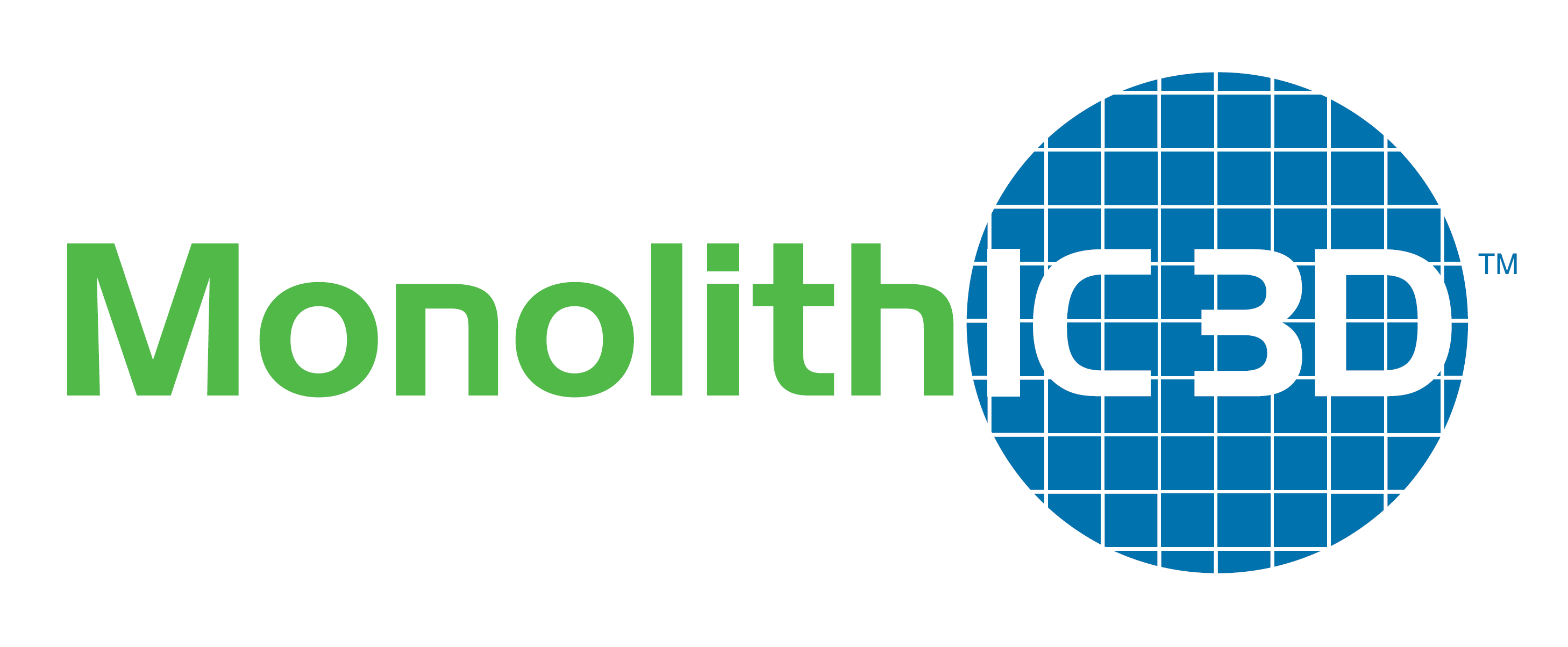 Monolithic 3D Integrated Circuits
Deepak C. Sekar, Brian Cronquist, Israel Beinglass and Zvi Or-Bach
Presentation at Intel’s Photonics Technology Lab, 15th July 2011
1
MonolithIC 3D Inc. Patents Pending
Before we start, a Historical Perspective...
First 2D-IC, Jack Kilby, 1958
Connections not integrated, low density
First 3D-ICs, with TSV Technology
Connections not integrated, low density
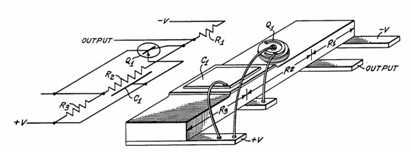 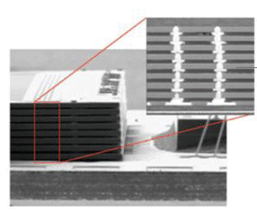 Monolithic 3D-ICs (our company)
Integrated connections, high density
First Monolithic 2D-IC, Bob Noyce, 1961
Integrated connections, high density
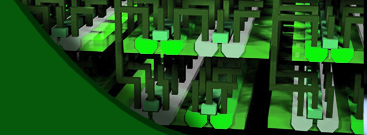 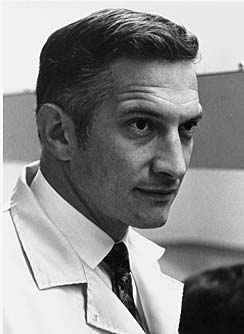 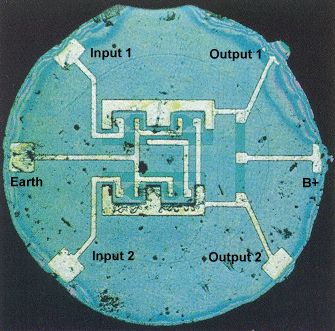 2
MonolithIC 3D Inc. Patents Pending
This talk: How can we get practical Monolithic 3D-ICs?Implications for Optical Integration with Logic Technologies?
3
MonolithIC 3D Inc. Patents Pending
Outline
Background
Paths to Monolithic 3D
Implications of Monolithic 3D
Conclusions
4
MonolithIC 3D Inc. Patents Pending
Outline
Background
Paths to Monolithic 3D
Implications of Monolithic 3D
Conclusions
5
MonolithIC 3D Inc. Patents Pending
Introduction
Transistors improve with scaling, interconnects do not
Even with repeaters, 1mm wire delay ~50x gate delay at 22nm node
6
MonolithIC 3D Inc. Patents Pending
The repeater solution consumes power and area…
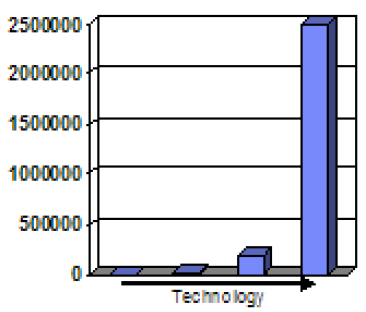 Source: IBM POWER processors
R. Puri, et al., SRC Interconnect Forum, 2006
Repeater count
130nm    90nm    65nm   45nm
Repeater count increases exponentially
At 45nm, repeaters  >50% of total leakage power of chip [IBM]. 
Future chip power, area could be dominated by interconnect repeaters 
      [P. Saxena, et al. (Intel), IEEE J. for CAD of Circuits and Systems, 2004]
7
MonolithIC 3D Inc. Patents Pending
We have a serious interconnect problem
What’s the solution?
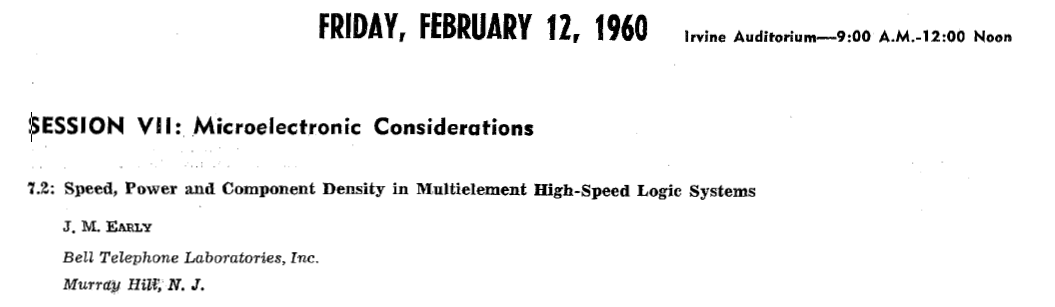 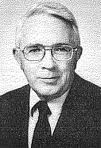 Arrange components in the form of a 3D cube  short wires
James Early, ISSCC 1960
8
MonolithIC 3D Inc. Patents Pending
Processed Top Wafer
Align and bond
Processed Bottom Wafer
3D with Through-Silicon Via (TSV) Technology
TSV size typically >1um: Limited by alignment accuracy and silicon thickness
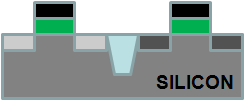 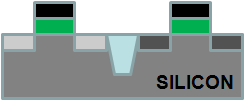 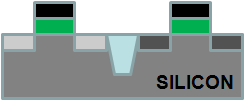 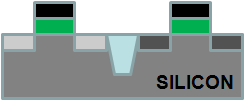 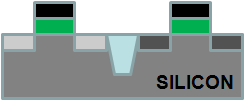 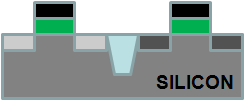 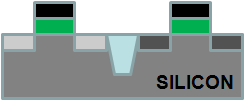 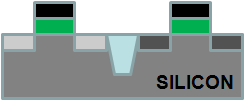 9
MonolithIC 3D Inc. Patents Pending
Industry Roadmap for 3D with TSV Technology
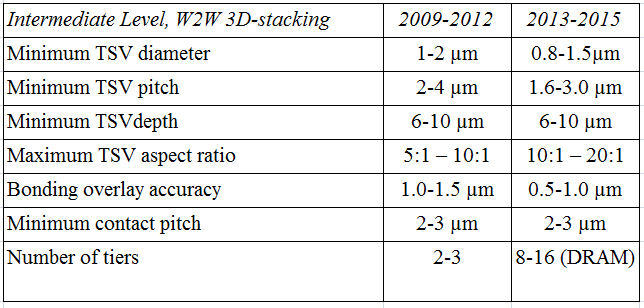 ITRS
2010
TSV size ~ 1um, on-chip wire size ~ 20nm  50x diameter ratio, 2500x area ratio!!! 
       Cannot move many wires to the 3rd dimension
TSV: Good for stacking DRAM atop processors, but doesn’t help on-chip wires much
10
MonolithIC 3D Inc. Patents Pending
Can we get Monolithic 3D? 

Requires sub-50nm vertical and horizontal connections

Next section of this talk…
11
MonolithIC 3D Inc. Patents Pending
Outline
Background
Paths to Monolithic 3D
Implications of Monolithic 3D
Conclusions
12
MonolithIC 3D Inc. Patents Pending
Getting sub-50nm vertical connections
Sub-100nm c-Si, can look through and align
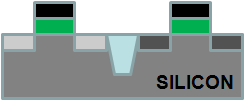 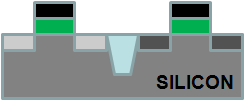 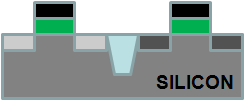 Build transistors with c-Si films above copper/low k  
       Avoids alignment issues of bonding pre-fabricated wafers 
Need <400-450oC for transistor fabrication  no damage to copper/low k
13
MonolithIC 3D Inc. Patents Pending
Layer Transfer Technology (or “Smart-Cut”) Defect-free c-Si films formed @ <400oC
Cleave using 400oC 
anneal or sideways 
mechanical force. CMP.
Hydrogen implant 
of top layer
Flip top layer and 
bond to bottom layer
Oxide
p Si
Top layer
p Si
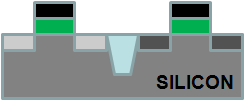 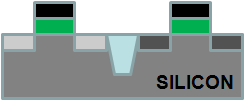 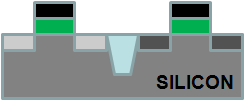 Oxide
p Si
H
H
p Si
Oxide
Oxide
Oxide
Oxide
Oxide
Bottom layer
Same process used for manufacturing all SOI wafers today
Sub-400oC Transistors
Junction Activation: Key barrier to getting sub-400oC transistors
In next few slides, will show 3 solutions to this problem… under development.
For more details, check out www.monolithic3d.com
15
MonolithIC 3D Inc. Patents Pending
One path to solving the dopant activation problem:Recessed Channel Transistors with Activation before Layer Transfer
Idea 1: Do high temp. steps (eg. Activate) before layer transfer
Layer transfer
n+ Si
Oxide
p Si
p
p
H
p- Si wafer
n+
p- Si wafer
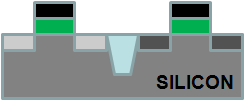 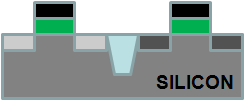 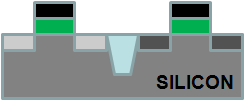 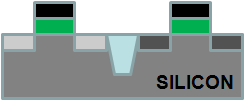 n+
Idea 3: Silicon layer very thin (<100nm), so transparent, can align perfectly to features on bottom wafer
Idea 2: Use low-temp. processes like etch and deposition to define (novel) recessed channel transistors. STI.
Note:
All steps after Next Layer attached to Previous Layer are @ < 400oC!
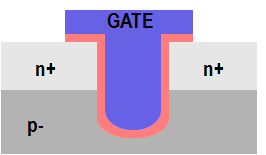 n+
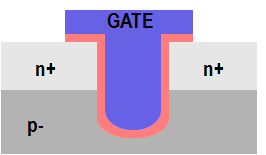 n+
p
p
16
MonolithIC 3D Inc. Patents Pending
Recessed channel transistors used in manufacturing today easier adoption
GATE
GATE
GATE
n+
n+
n+
n+
p
p
RCAT recessed channel transistor:                          
 Used in DRAM production 
@ 90nm, 60nm, 50nm nodes
 Longer channel length  low leakage, at same footprint
V-groove recessed channel transistor:                             Used in the TFT industry today
J. Kim, et al. Samsung,  VLSI 2003
ITRS
17
MonolithIC 3D Inc. Patents Pending
RCATs vs. Planar Transistors:Experimental data from 88nm DRAM chips
From [J. Y. Kim, et al. (Samsung), VLSI Symposium, 2003]
RCATs  Less DIBL i.e. short-channel effects
RCATs  Less junction leakage
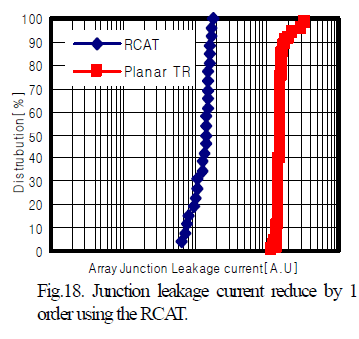 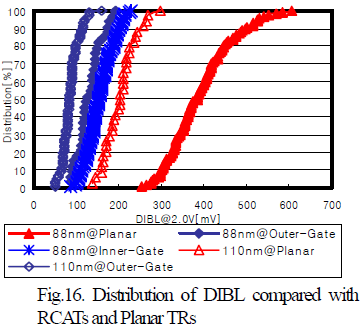 18
MonolithIC 3D Inc. Patents Pending
RCATs vs. Planar Transistors (contd.):Experimental data from 88nm DRAM chips
From [J. Y. Kim, et al. (Samsung), VLSI Symposium, 2003]
RCATs  Similar drive current to standard MOSFETs  Mobility improvement (lower doping) compensates for longer Leff
RCATs  Higher I/P capacitance
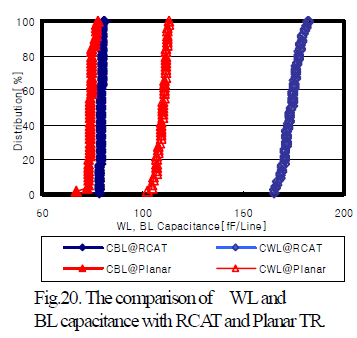 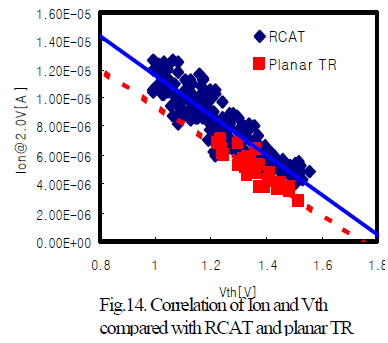 19
MonolithIC 3D Inc. Patents Pending
Another path to solving the dopant activation problem:Dopant Segregated Schottky Transistors with Layer Transfer
Drive-in anneal             @ 400-500oC
Implant Arsenic at surface
Form NiSi @ 400oC
Gate
Gate
Gate
Gate
n+ Si
NiSi
NiSi
NiSi
p Si
p Si
p Si
Arsenic not soluble in Ni, moves to interface. 
	Cannot diffuse in p Si since temperature (400-500oC) low.



Explored by Globalfoundries, TSMC, Toshiba, IBM, possibly Intel, etc 
       their application = low resistance contacts to Finfet and FD-SOI devices



Our application = 400-450oC 3D stacked transistors with layer transfer
20
MonolithIC 3D Inc. Patents Pending
Yet another path to solving the dopant activation problem
Repeating layouts 
like in a gate array
To tackle misalignment 
while bonding
Standard replacement-gate transistors 
Bond pre-fabricated wafers with 
some tricks to get thin Silicon
+
For more details of this technique, visit our website www.monolithic 3d.com
21
MonolithIC 3D Inc. Patents Pending
Outline
Background
Paths to Monolithic 3D
Implications of Monolithic 3D
Conclusions
22
MonolithIC 3D Inc. Patents Pending
How does Monolithic 3D impact chip performance, power, die size?
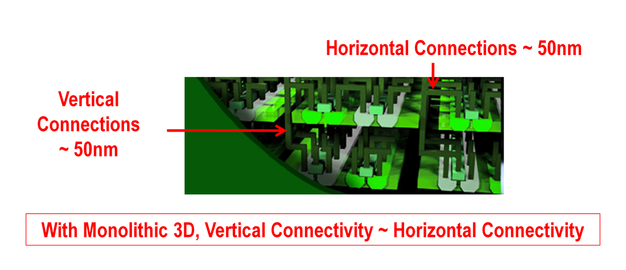 Monolithic 3D  Circuits built in three dimensions
Therefore, Shorter wires with less capacitance. So, gates that drive wires smaller.
Die size and power reduce for a certain performance, due to these reasons. Chips today severely wire-limited, so anything that reduces wire problems  big benefits
23
MonolithIC 3D Inc. Confidential, Patents Pending
Technical Literature: [J. Davis, J. Meindl, K. Saraswat, R. Reif, et al., Proc. IEEE, 2001]
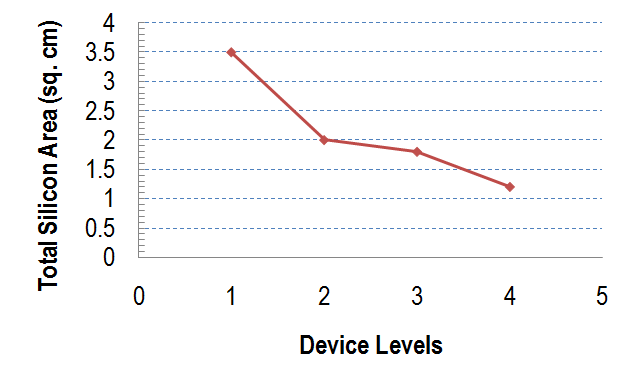 Simulation study:
Frequency = 450MHz, 180nm node
ASIC-like chip
Tremendous benefits when vertical connectivity ~ horizontal connectivity.                                                                   3x reduction in total silicon area + 12x reduction in footprint 
vs. a 2D implementation, even @ 180nm node
24
MonolithIC 3D Inc. Patents Pending
Technical Literature:[L. Zhou, R. Shi, et al, Proc. ICCD 2007]
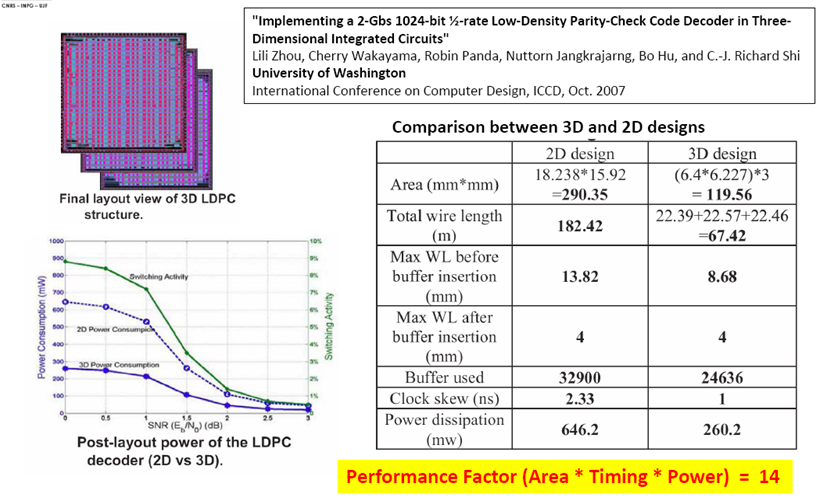 Did layout of 2D and 3D-ICs, and showed more than 10x benefit
25
MonolithIC 3D Inc. Patents Pending
Technical Literature:Synopsys @ RTI 3D Workshop, Dec. 2010
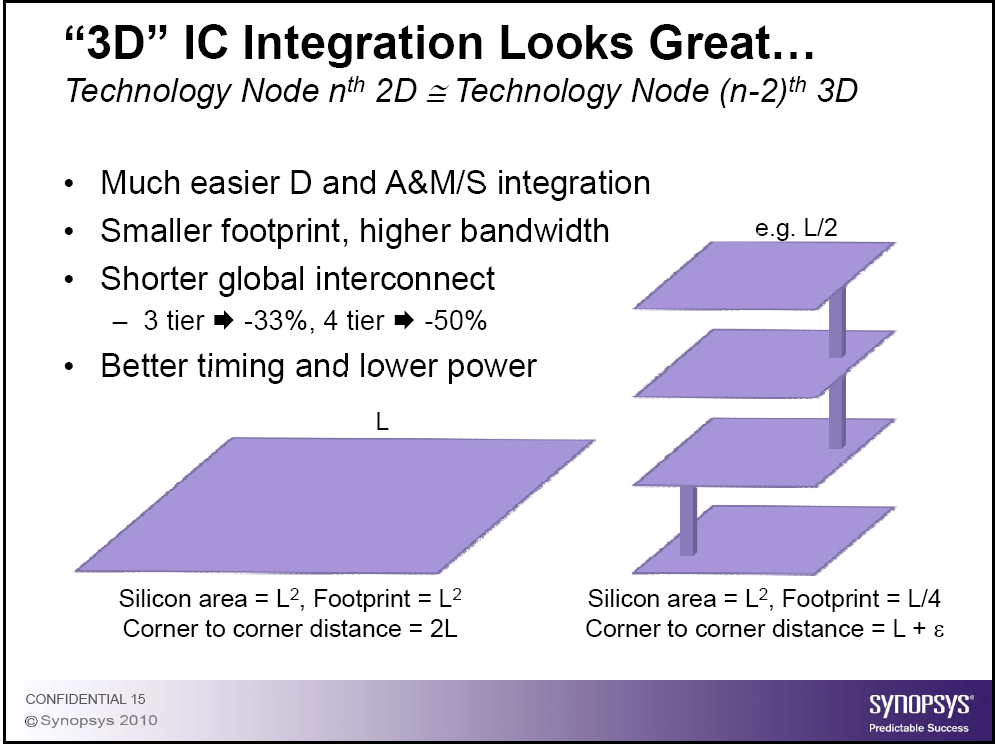 26
MonolithIC 3D Inc. Patents Pending
Other technical literature
Many papers 
	 Study 3D-TSV technology where via sizes 1um and on-chip wires <50nm 
	 not much benefit in that case, since few wires move to the 3rd dimension

We did our own study to estimate performance/power/die size benefits of monolithic 3D:
	- Latest process technology (22nm node)
	- Uses well-referenced simulation framework (more details in next slide)
27
MonolithIC 3D Inc. Confidential, Patents Pending
IntSim: The CAD tool used for our simulation study[D. C. Sekar, J. D. Meindl, et al., ICCAD 2007]
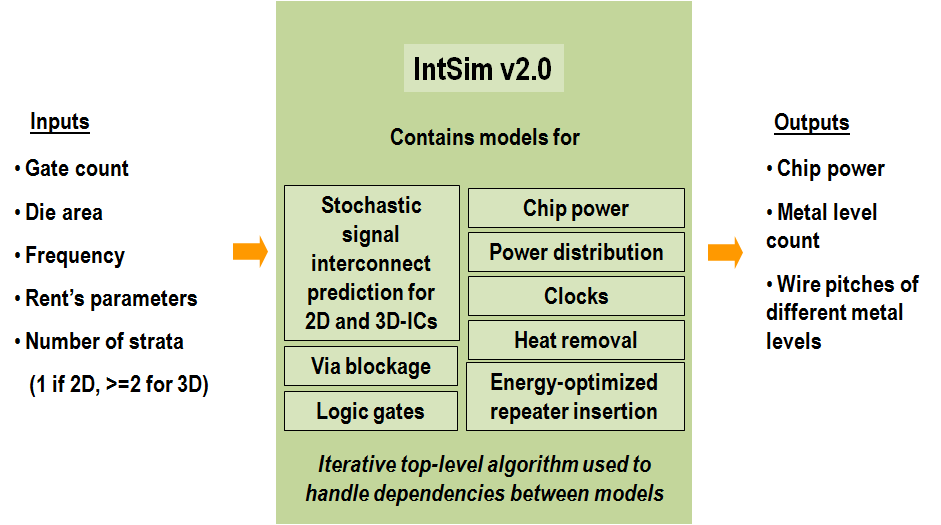 Open-source tool, available for use at www.monolithic3d.com
IntSim v1.0: Built at Georgia Tech in Prof. James Meindl’s group (by Deepak Sekar, now @ MonolithIC 3D)
IntSim v2.0: Extended IntSim v1.0 to monolithic 3D using 3D wire length distribution models in the literature
28
MonolithIC 3D Inc. Confidential, Patents Pending
Demo
IntSim v2.0
App
Utility of IntSim v2.0:
 Pre-silicon optimization and estimation of frequency, power, die size, supply voltage, threshold voltage and multilevel interconnect pitches 
 Study scaling trends and estimate benefits of different technology and design modifications
 Undergraduate and graduate courses in universities for intuitive understanding of how a VLSI chip works
29
MonolithIC 3D Inc. Patents Pending
Compare 2D and 3D-IC versions of the same logic core with IntSim
3D with 2 device layers  2x power reduction, ~2x active silicon area reduction vs. 2D
30
MonolithIC 3D Inc. Patents Pending
Scaling with 3D or conventional 0.7x scaling?
One 3D folding can give you similar benefits vis-à-vis a generation of scaling for logic!
Without the need for costly lithography upgrades!!! 
Let’s understand this better…
Theory: 2D Scaling vs. 3D Scaling
Overall benefits seen with IntSim have basis in theory
2D scaling scores: Gate capacitance
3D scaling scores: Wire resistance, driver resistance, wire capacitance
32
MonolithIC 3D Inc. Patents Pending
3D-ICs: The Heat Removal Question
Sub-1W smartphones, cellphones and tablets the wave of the future.
Heat removal not a key issue there  can 3D stack. Also, shorter wires  net power less.
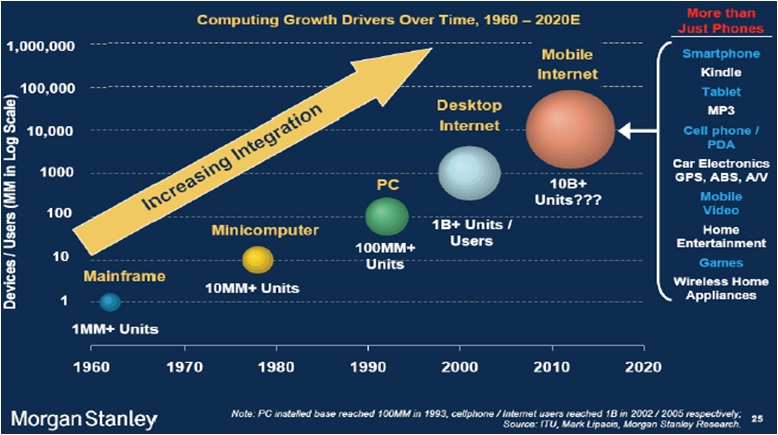 33
MonolithIC 3D Inc. Patents Pending
If future logic transistors are sub-400oC processed, easy integration with silicon photonics
Sub-400oC Logic
Optical I/O, etc
Substrate
34
MonolithIC 3D Inc. Patents Pending
Outline
Background
Paths to Monolithic 3D
Implications of Monolithic 3D
Conclusions
35
MonolithIC 3D Inc. Patents Pending
Conclusions
Monolithic 3D Technology possible and practical:
	- Recessed Channel Transistors
	- Dopant segregated Schottky transistors 
      - Standard transistors + repeating layouts


3D scaling 
	 Benefits similar to 2D scaling, but without costly litho upgrades
	 Easy integration of silicon photonics with logic technologies
36
MonolithIC 3D Inc. Patents Pending